Dedičný hriech
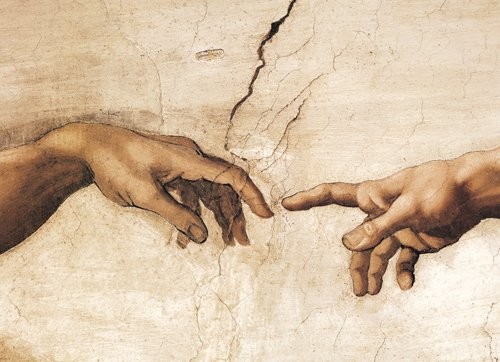 Boh stvoril prvého človeka na svoj obraz.         Dal mu meno Adam
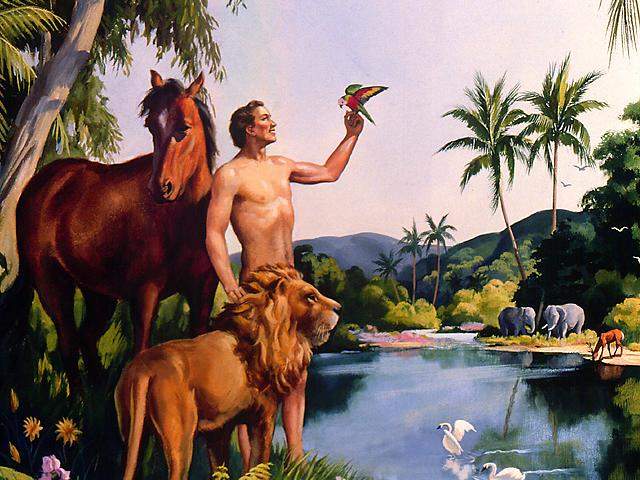 Adam dal mená zvieratám.
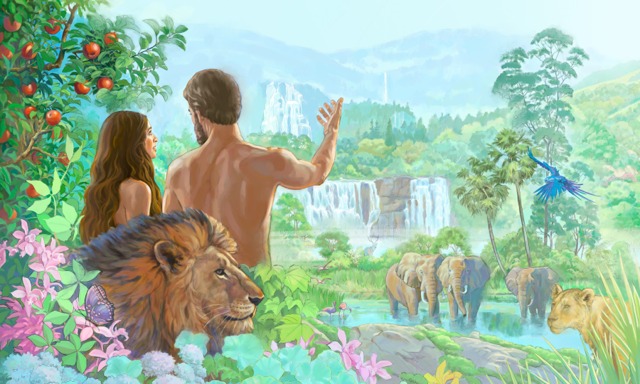 Boh stvoril aj ženu – Evu.
Žili šťastne v Rajskej záhrade.
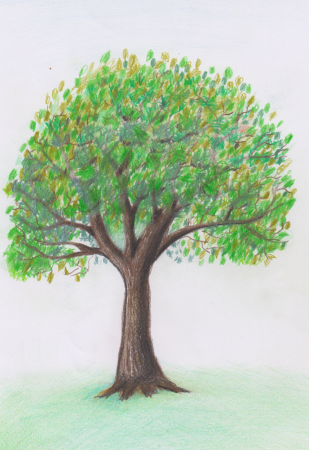 Strom poznania dobra a zla.
Boh prikázal človekovi:

„Zo všetkých stromov raja môžeš jesť. Zo stromu poznania dobra a zla nebudeš jesť, lebo v ten deň, keď by si z neho jedol, istotne zomrieš.“ 
                                                                                                         /Gn 2, 16-17/
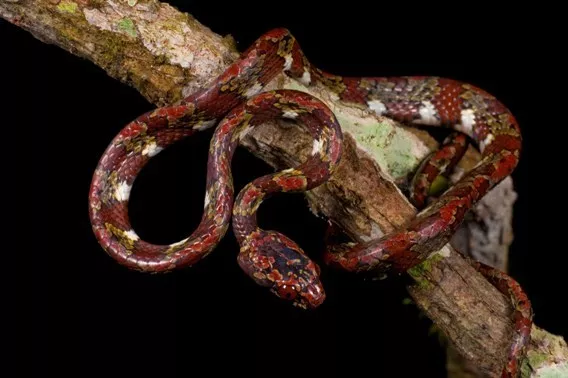 Diabol v podobe hada povedal:
... keď budete z neho jesť, budete ako Boh.
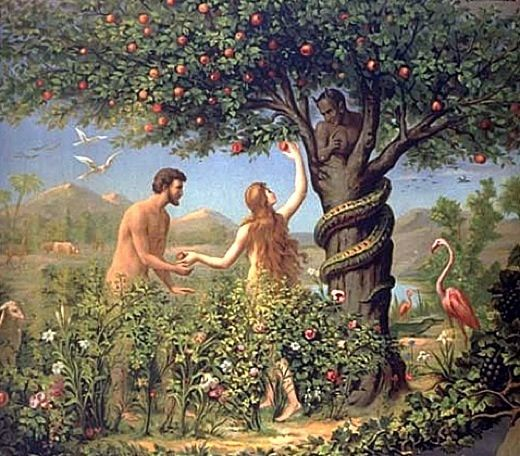 A oni zatúžili byť ako Boh a jedli.
Neposlúchli Boha. Vzdali sa jeho priateľstva.
 
Spáchali prvý hriech.

Ten hriech poznačil každého človeka – každý človek sa rodí s hriechom, ktorý voláme 
             DEDIČNÝ HRIECH.
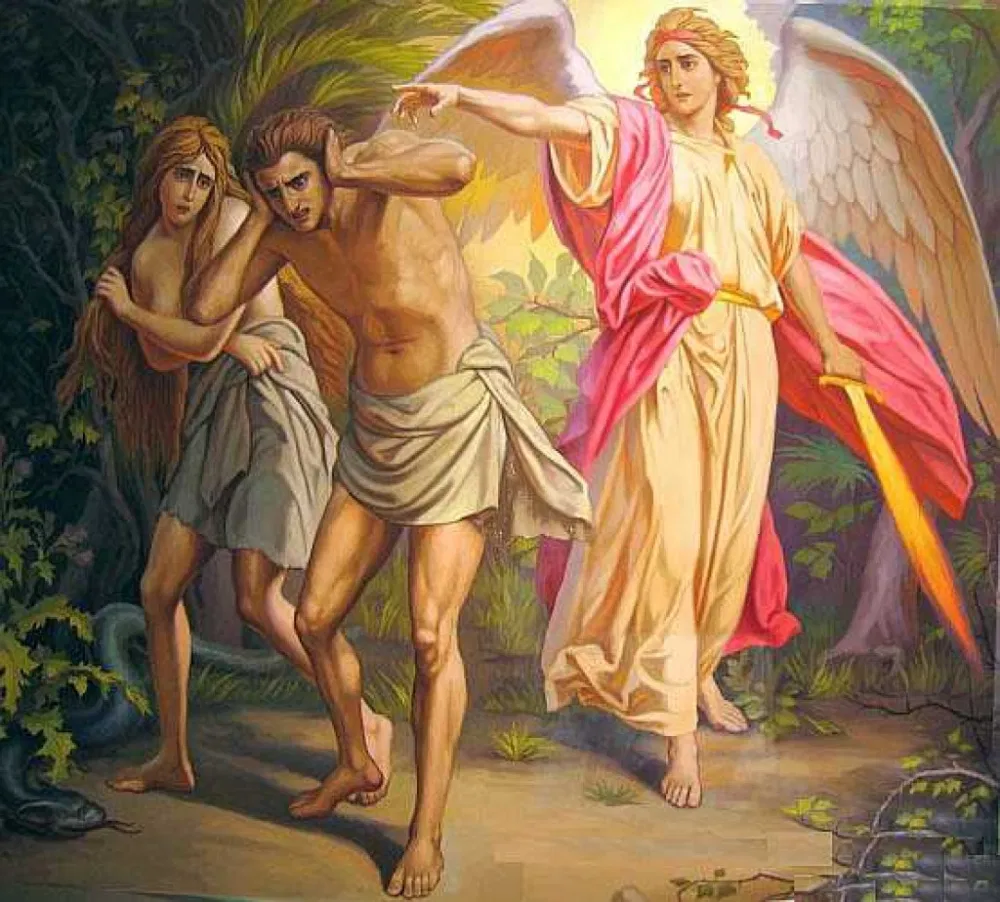 Boh vyhnal Adama a Evu  z raja.
Každý hriech vzďaľuje človeka od Boha.
Ďakujem za pozornosť.